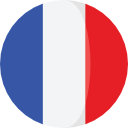 FF:ROM1BFR01 Francouzština I 
(pro nefrancouzštináře)
LEÇON 4
QUESTION
QUESTION FERMÉE (odpovedáme OUI/NON)
trois manières de poser une question :

1) intonation : Vous parlez français ?
2) Est-ce que : Est-ce que vous parlez français ?
3) inversion sujet-verbe : Parlez-vous français ?
QUESTION OUVERTE (à l'aide d'un pronom interrogatif)

qui : Tu appelles qui ? 
que, quoi : Il fait quoi ?
combien : Tu as combien de frères et sœurs ?
quand : Tu pars quand ?
pourquoi : Pourquoi tu apprends le français ?
où : Tu travailles où ?
comment : Comment vous vous appelez ?
VÝRAZ « il y a »
najzákladnejší význam je miestny: 
  ak sa niečo nachádza na nejakom mieste
podmet nestojí na začiatku vety, ale až po il y a
po il y a zvyčajne nasleduje neurčitý člen (un, une, des)

Dans l‘eau, il y a un crocodile.
En Afrique, il y a des éléphants.
QUESTION

- Qu‘est-ce qu‘il y a sur la table ?
- Il y a des livres.

NÉGATION
- Est-ce qu‘il y a des baguettes?                                                              
- Non, il n‘y a pas de baguettes.
PRÉPOSITIONS DE LIEU
sur: na
sur la table			na stole
sur la chaise		na stoličke/na židli

sous: pod
sous le lit			pod posteľou
sous le pont		pod mostom
dans : v (obmedzenom priestore)
dans la pièce				v miestnosti
dans le salon				v obývačke

en : v (krajine ž. rodu)	
en Belgique				v Belgicku
en République tchèque		v Česku

à : v, na (inštitúcie, mestá, krajiny muž. rodu)
à la faculté				na fakulte
à Brno				v Brne
au Canada				v Kanade
VERBES À RETENIR
ÊTRE			byť
AVOIR			mať
S‘APPELER		volať sa
AIMER			mať rád
ADORER			zbožňovať
DÉTESTER			nenávidieť, neznášať
PRÉFÉRER			mať radšej, preferovať
HABITER			bývať
ÉCOUTER			počúvať
Un peu de vocabulaire...
loisir (m)				voľný čas, voľno
hobby (m)			hobby, záľuba
football/foot (m)		futbal
natation (f)			plávanie
vélo (m)				bicykel
  faire du vélo			bicyklovať sa